Географічне положення Тихого і Атлантичного океанів. Острови в Тихому океані, їх походження і природні особливості. Рельєф дна. Клімат і води. Органічний світ і природні ресурси
Бартош Є.М.
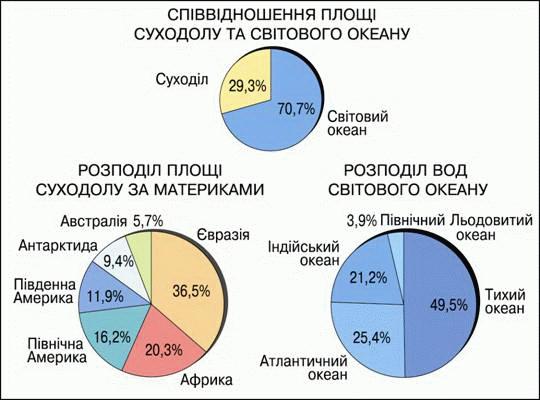 Географічне положення Тихого океану
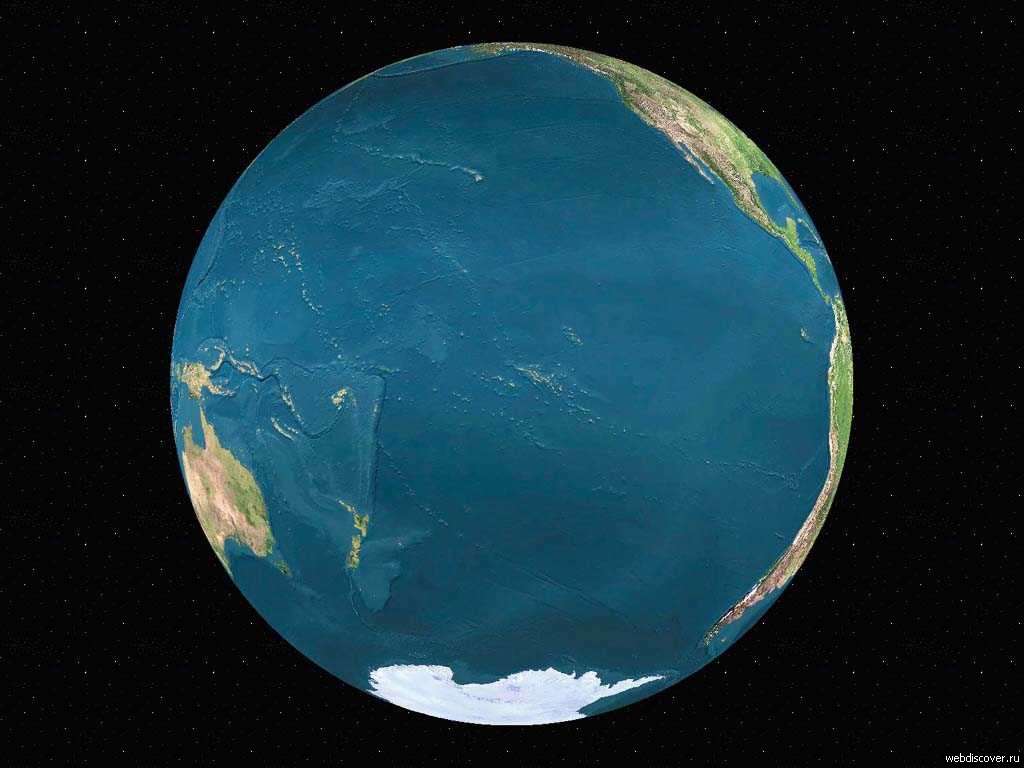 Географічне положення Атлантичного океану
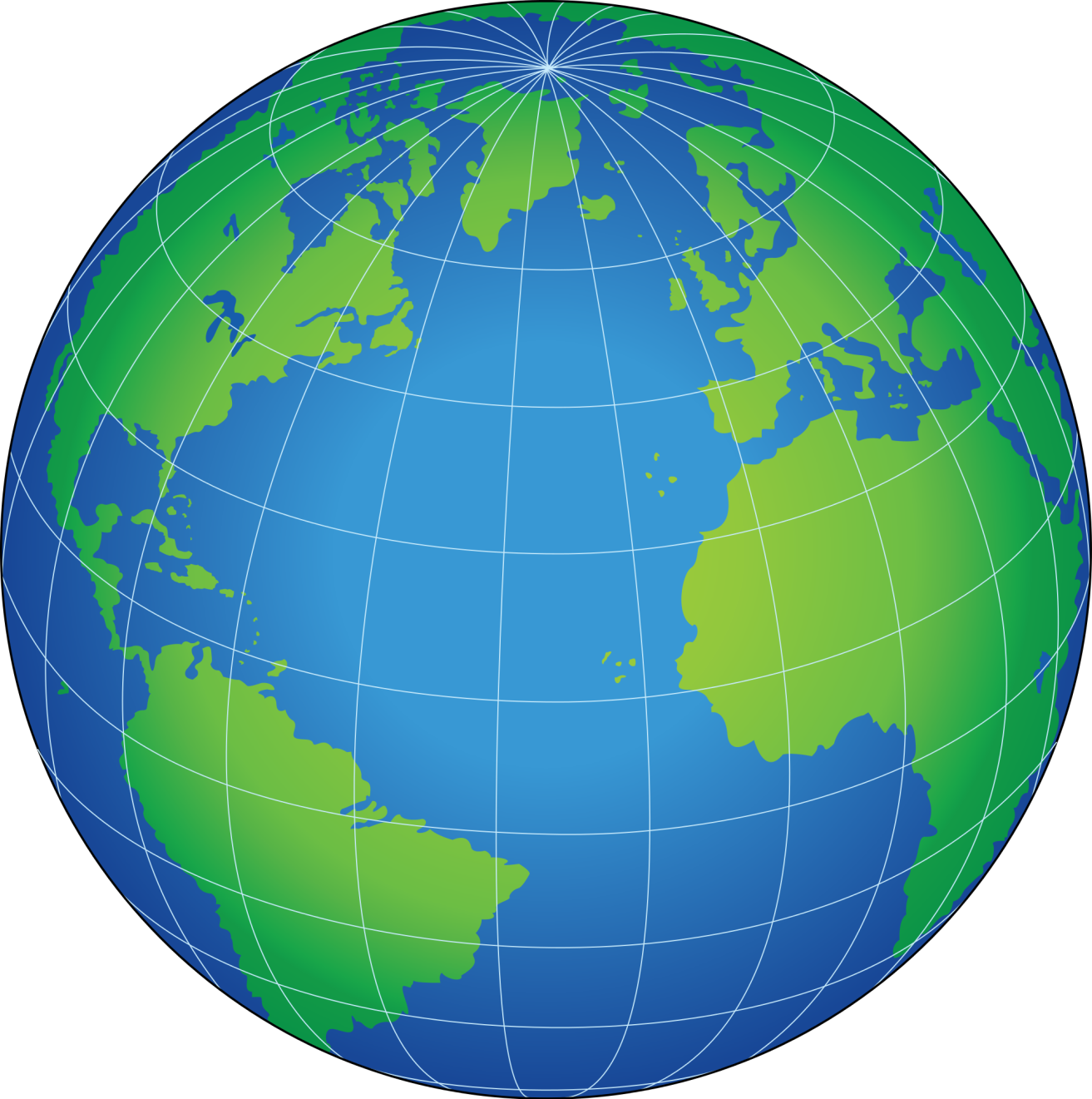 Рельєф дна
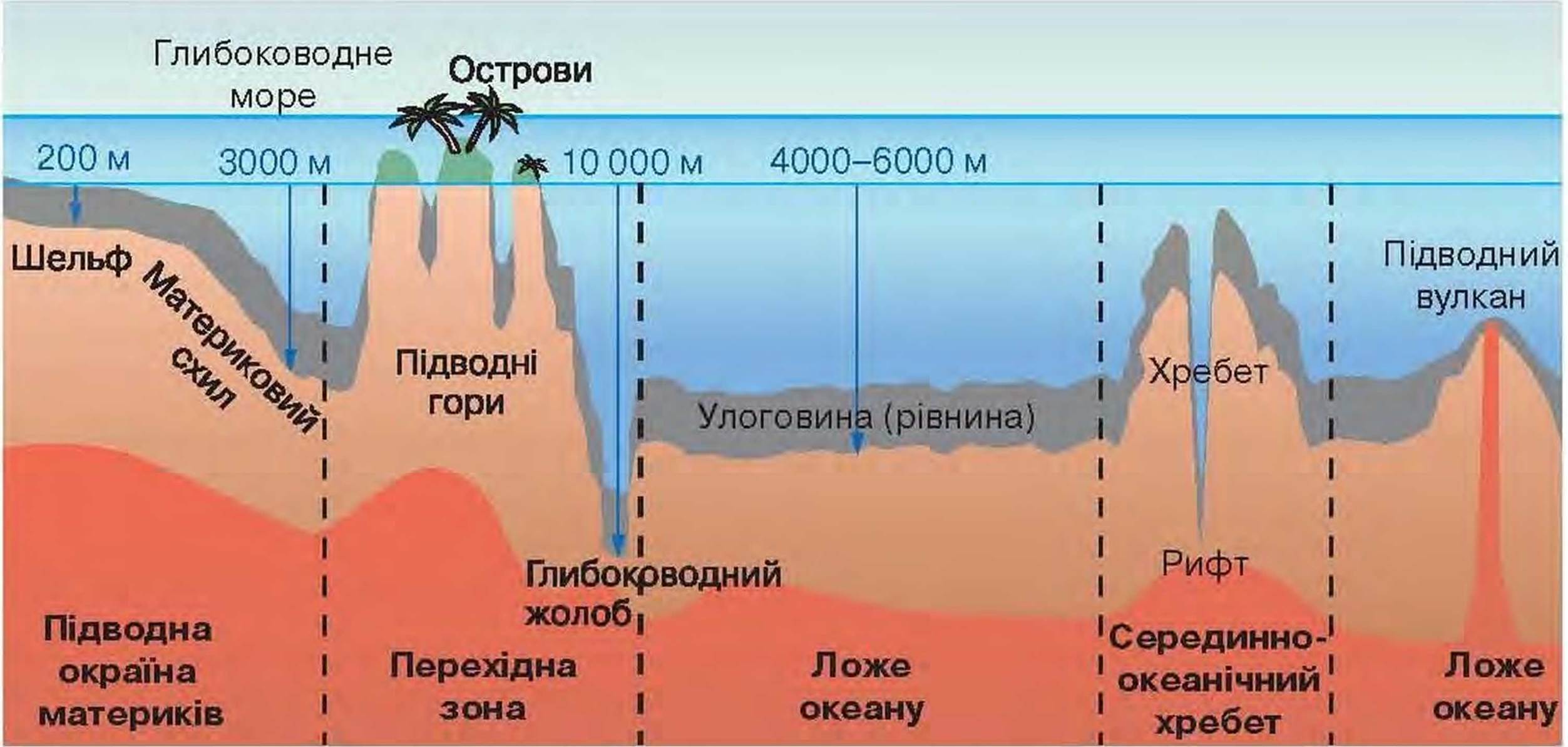 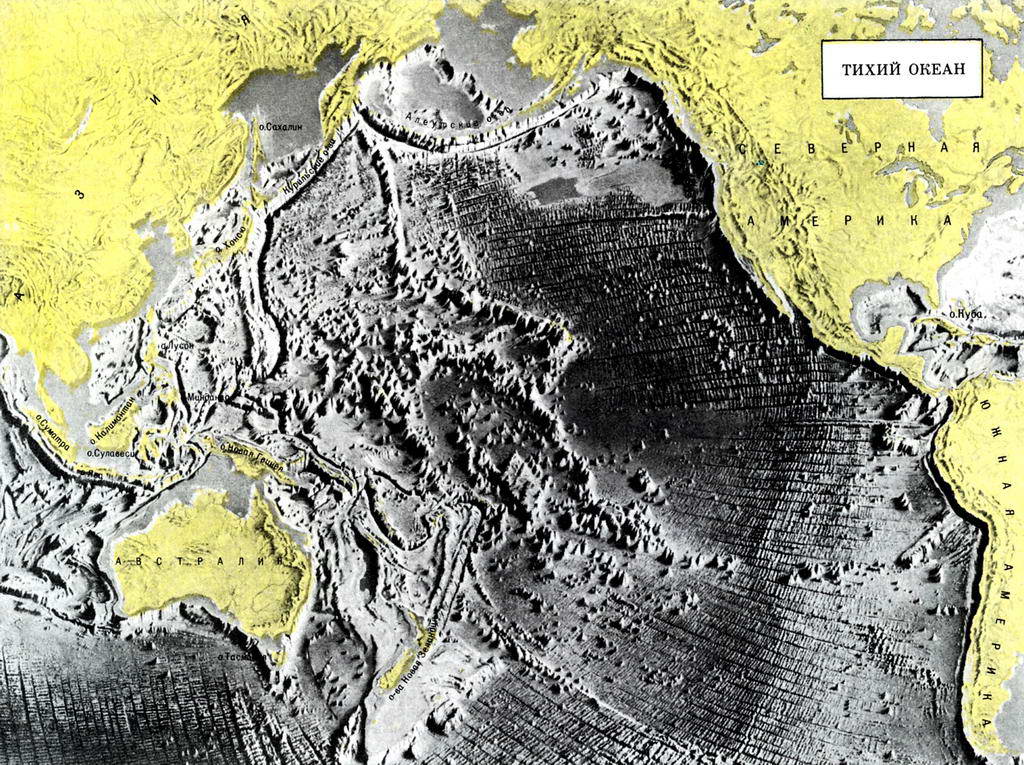 Рельєф дна
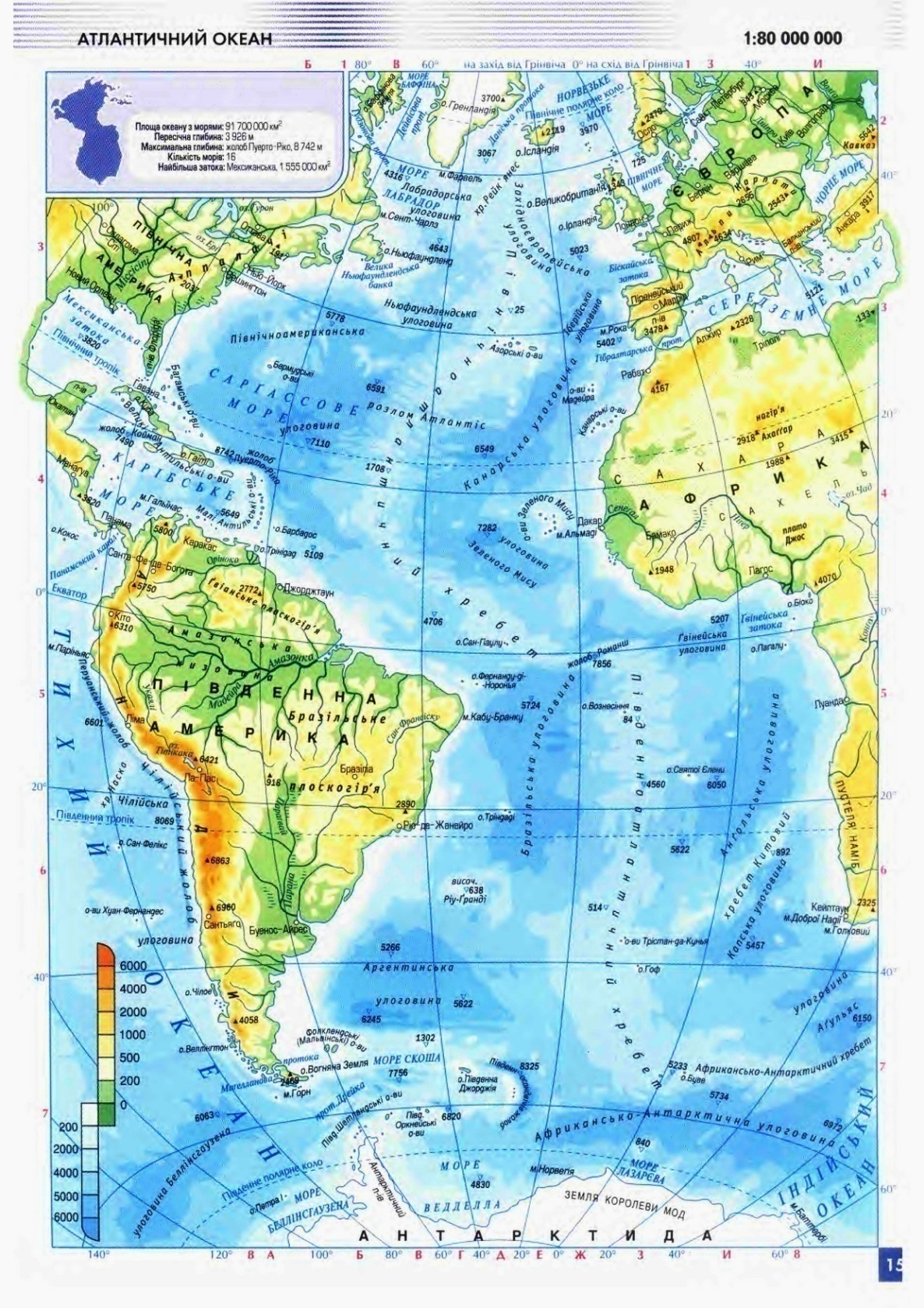 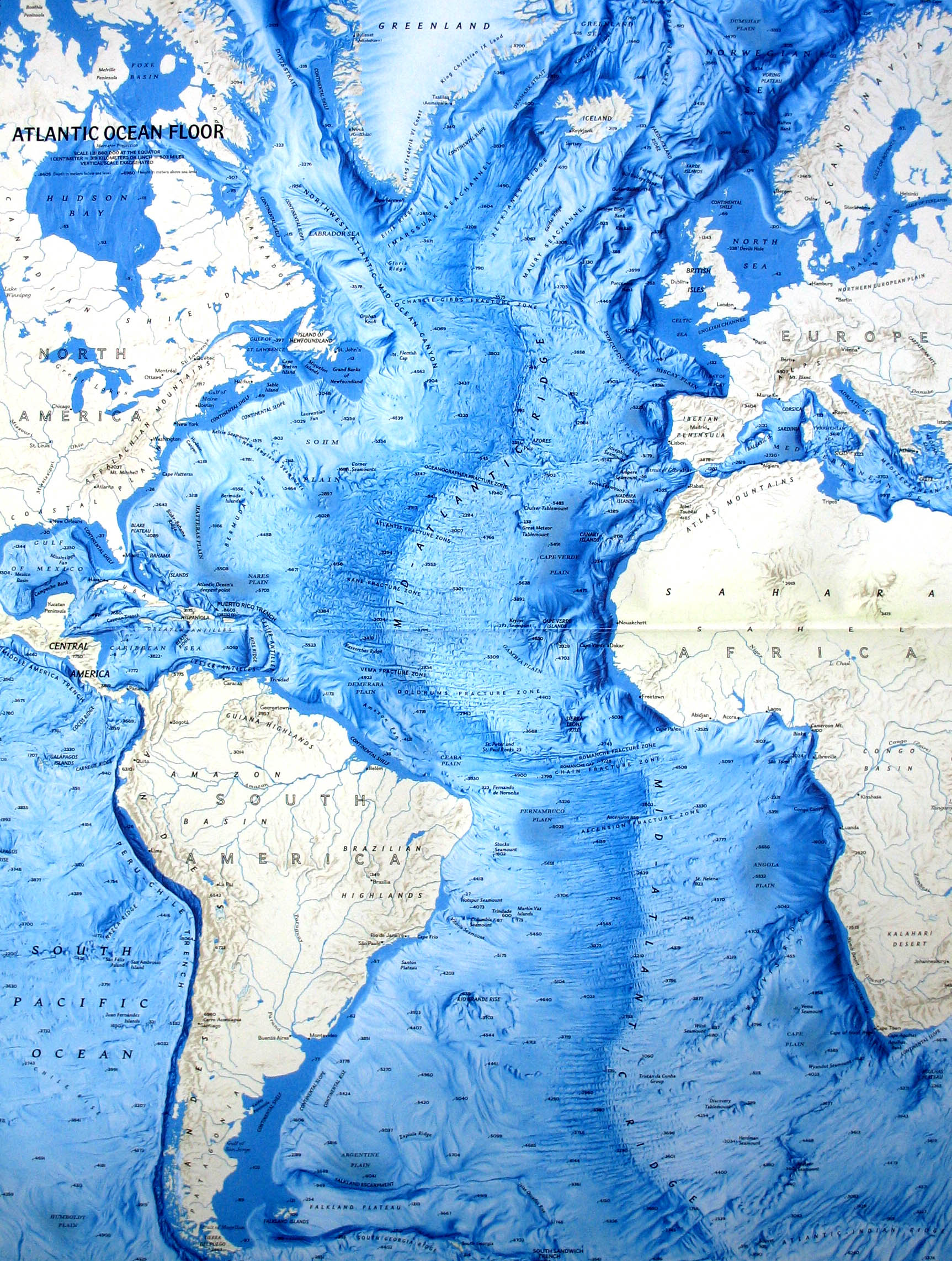 Тектонічні процеси
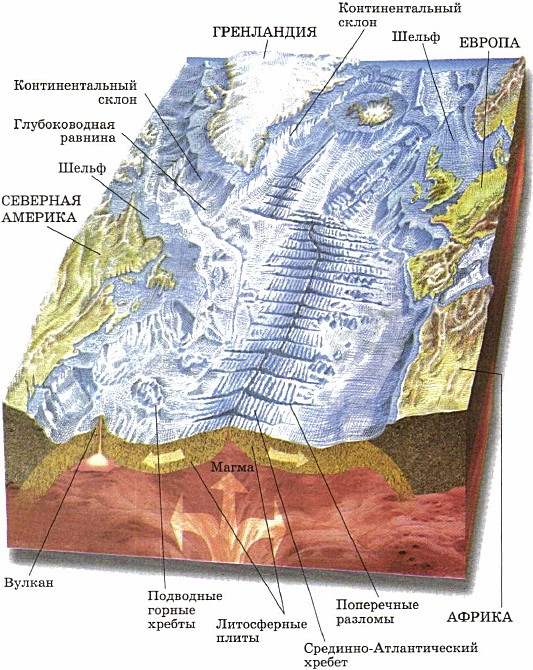 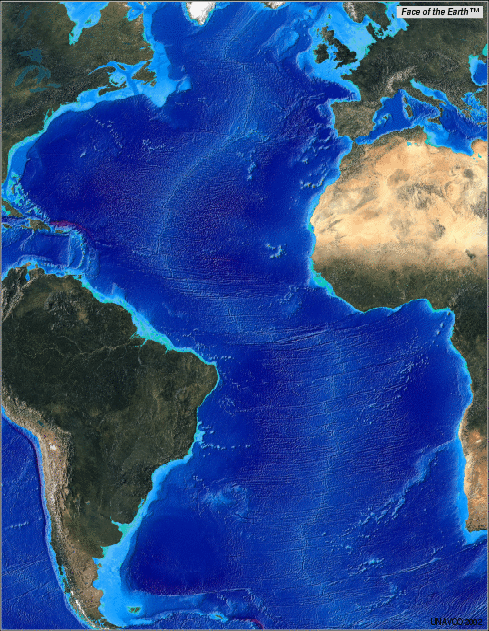 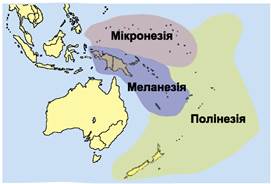 Океанія. Атол
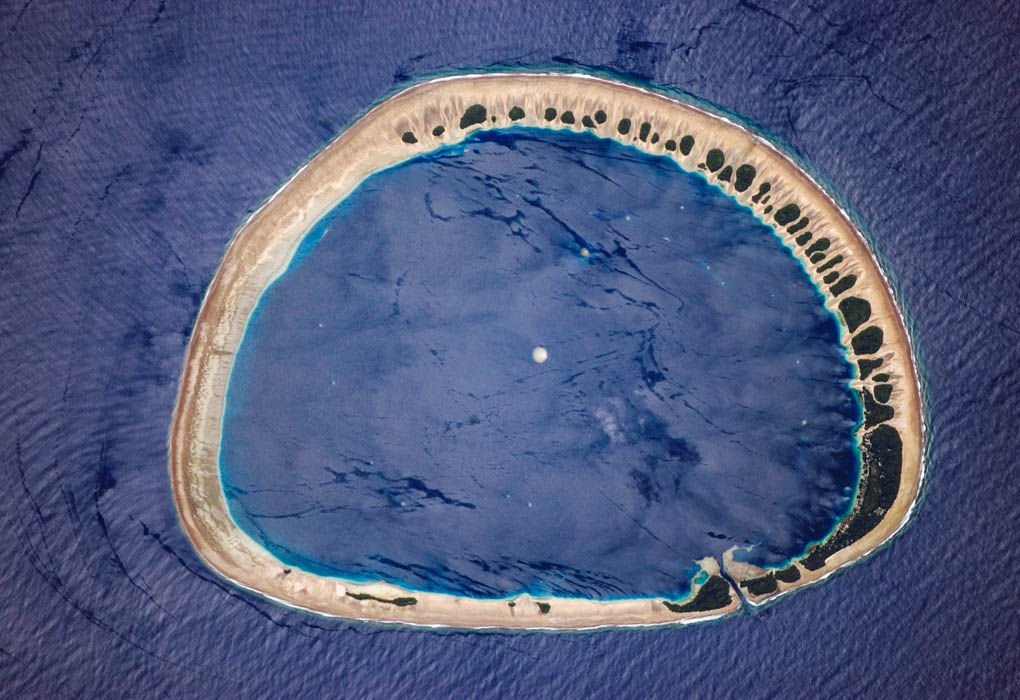 Атол – кораловий острів
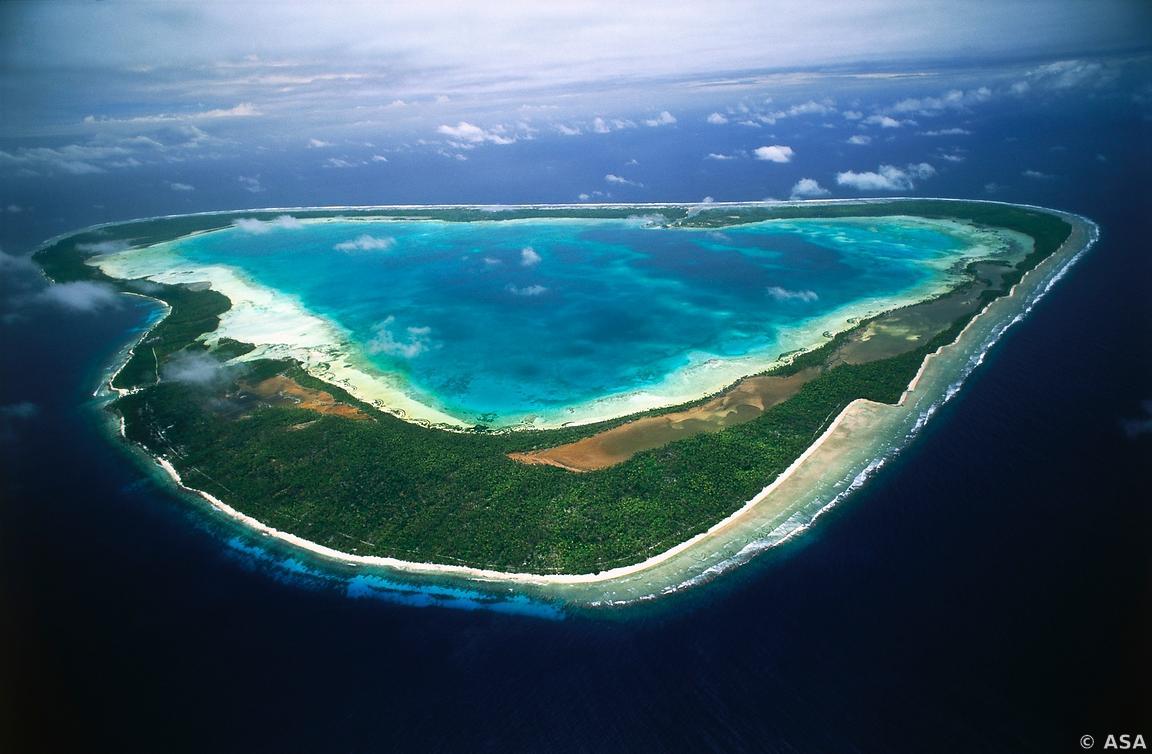 Утворення атолу
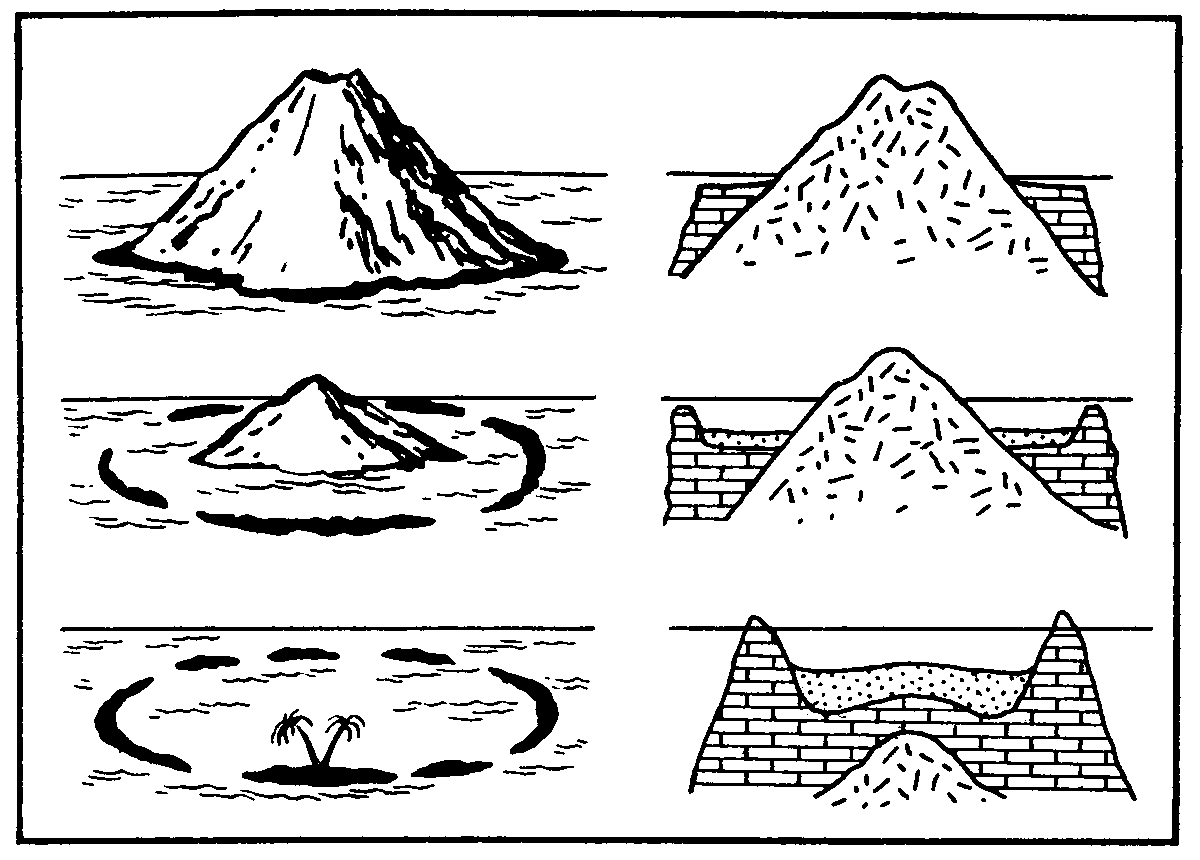 Атол
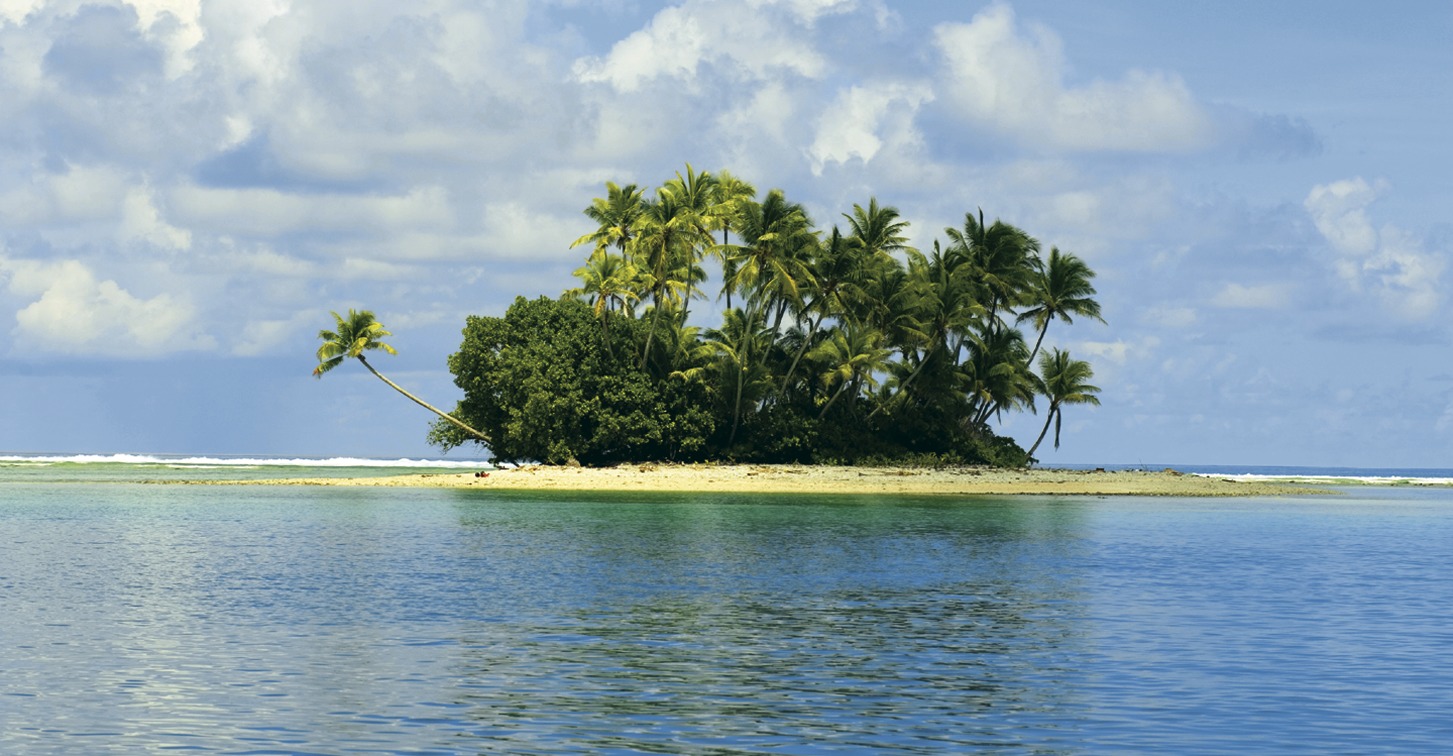 Гавайські острови – вулканічні
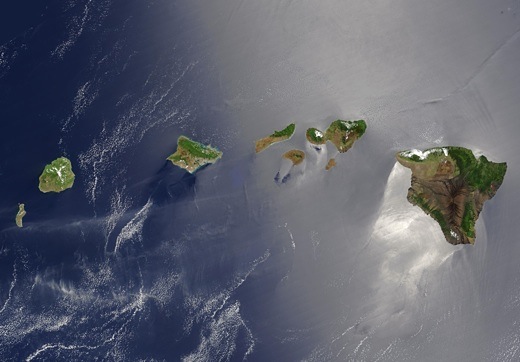 Кілауеа
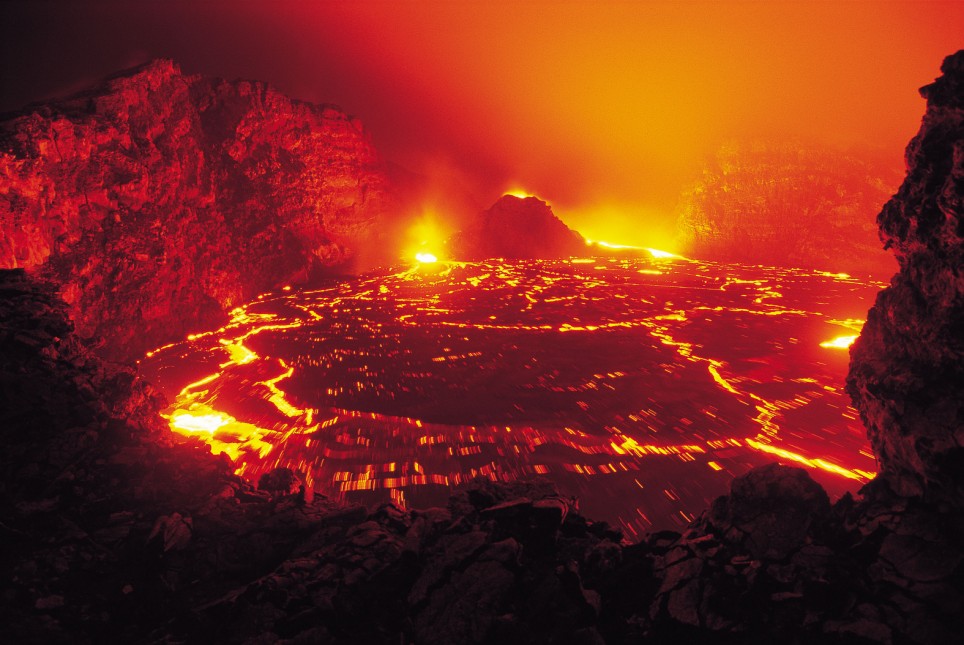 Гавайські острови
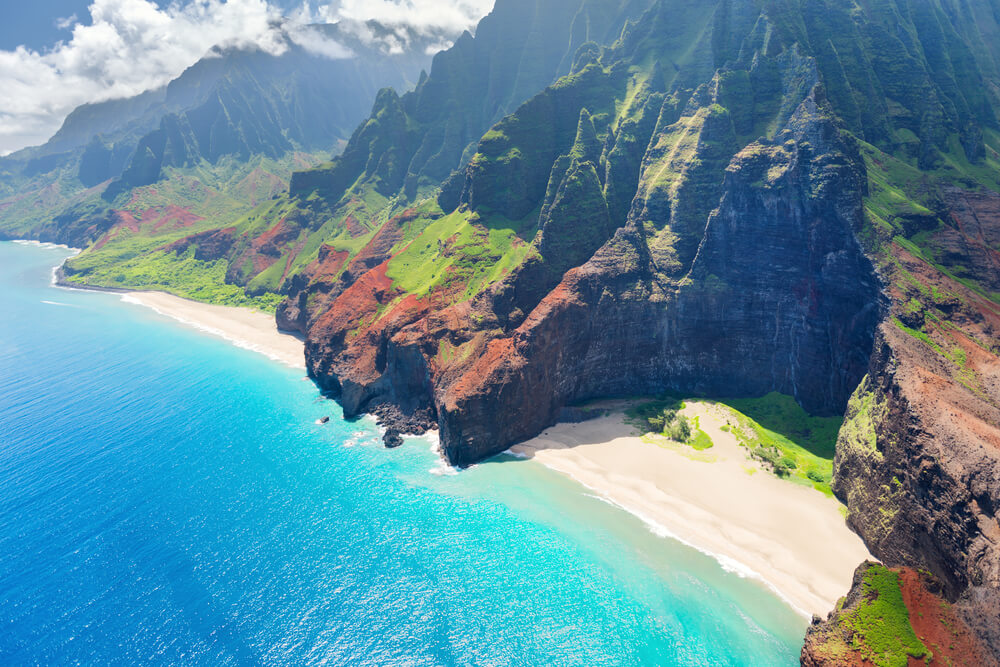 Нова Зеландія – материкові острови
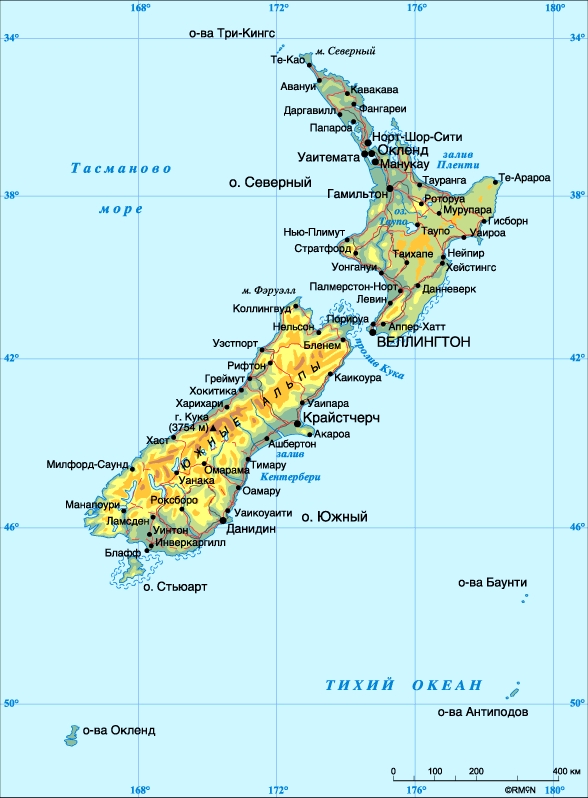 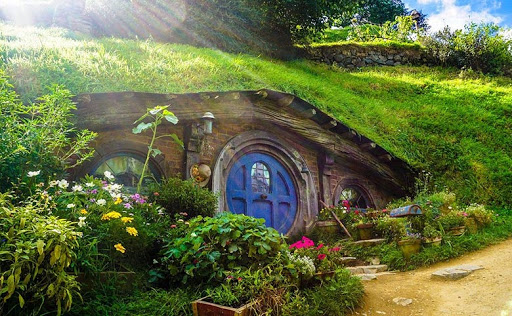 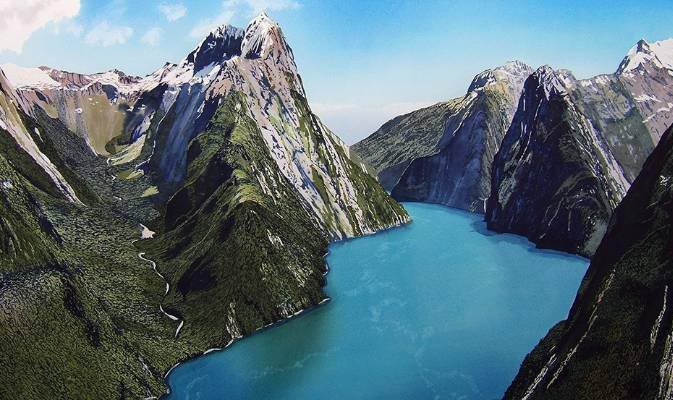 Нова Зеландія
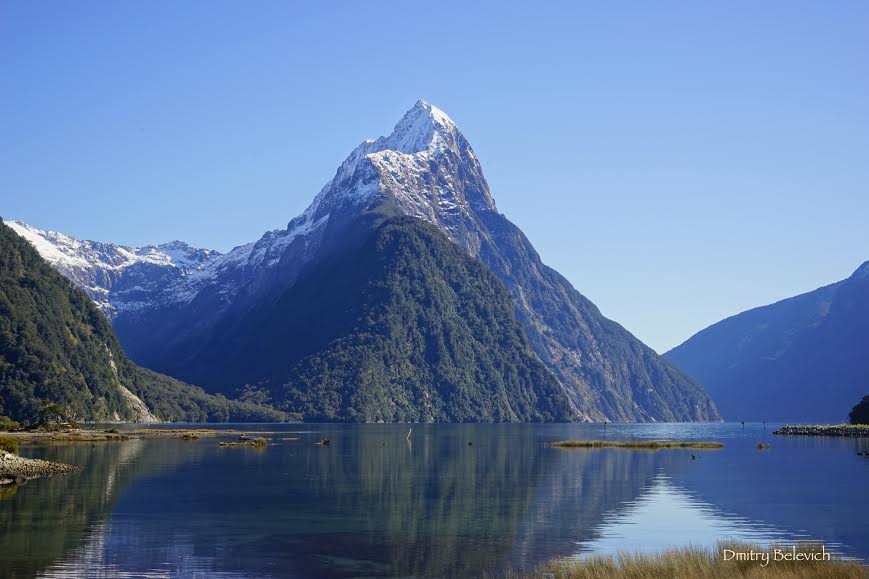 Закономірності властивостей вод
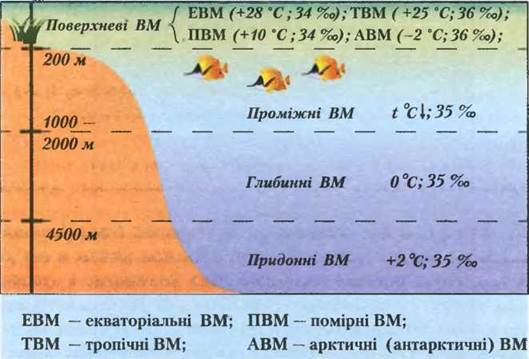 Течії
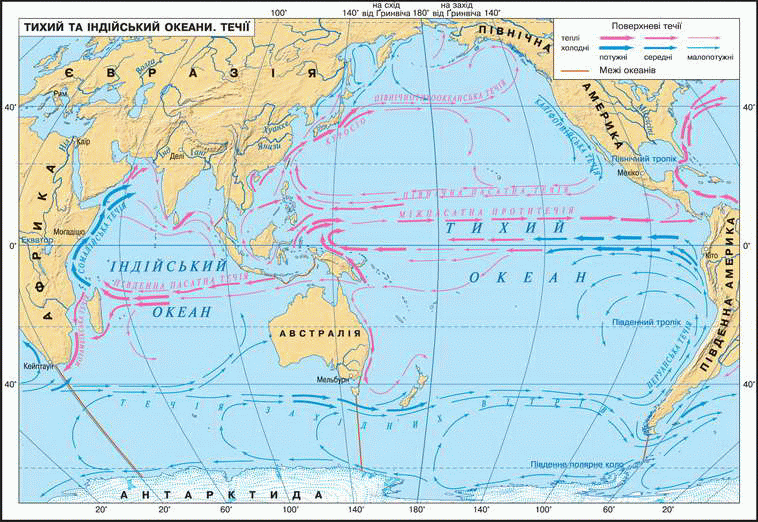 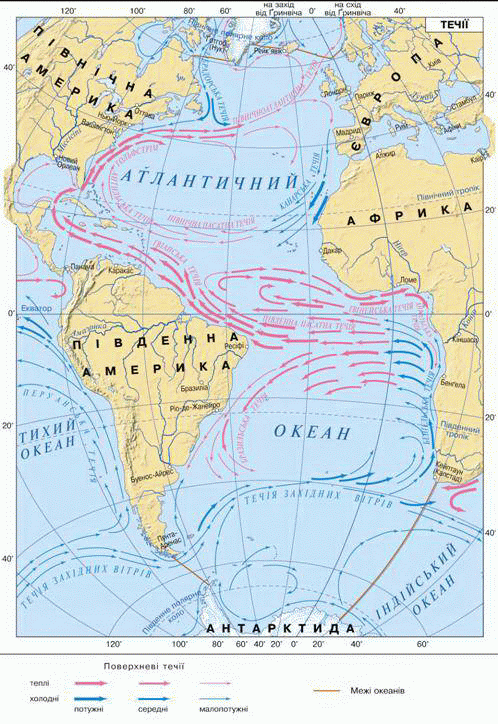 Солоність вод
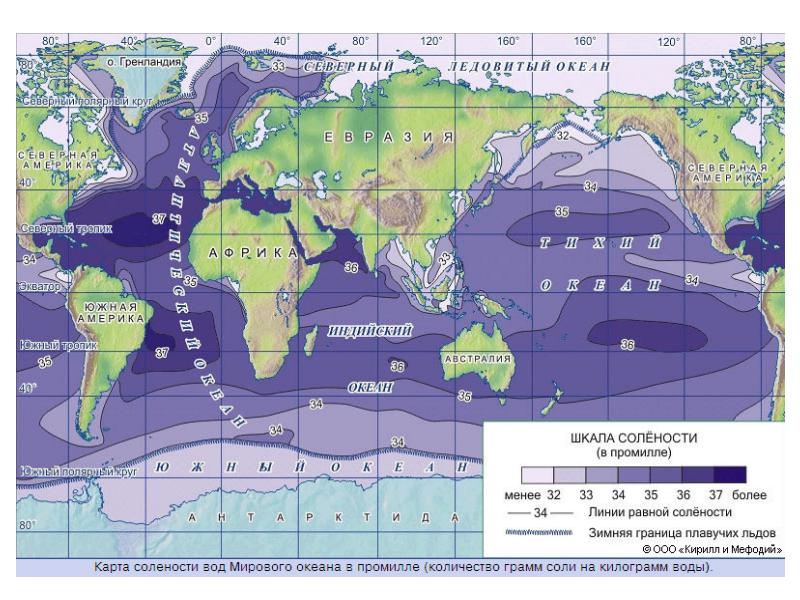 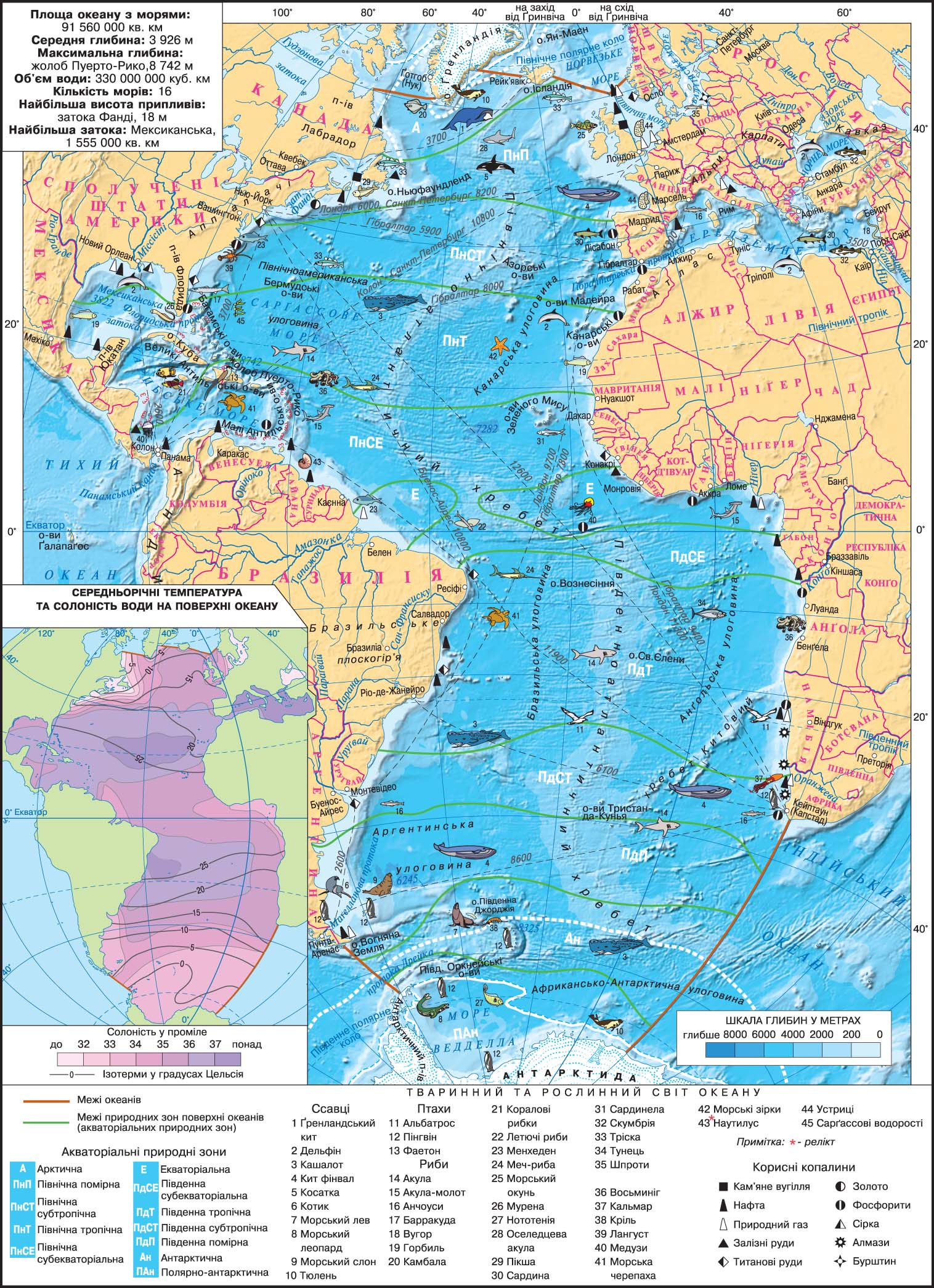 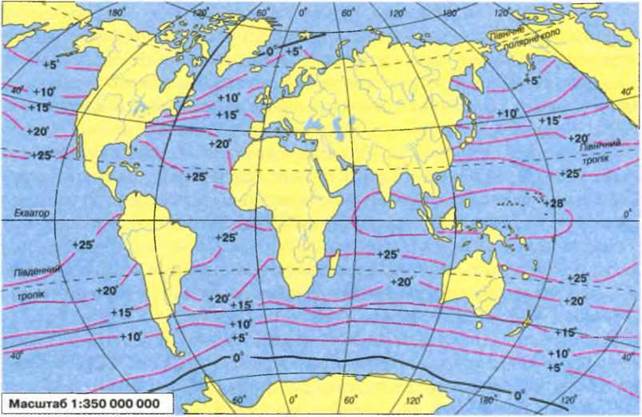 Динаміка зміни температури вод  за сезонами
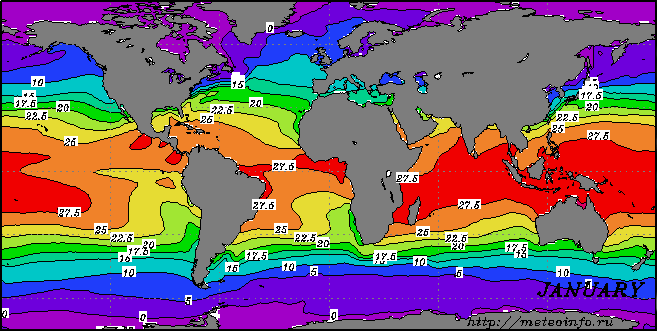 Органічний світ
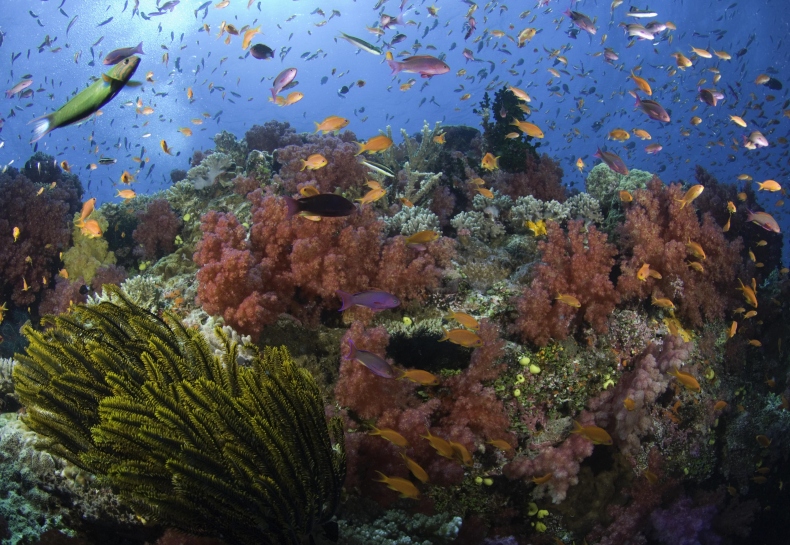 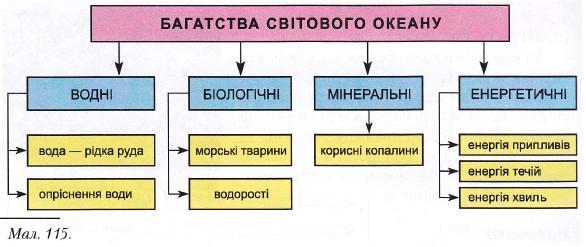 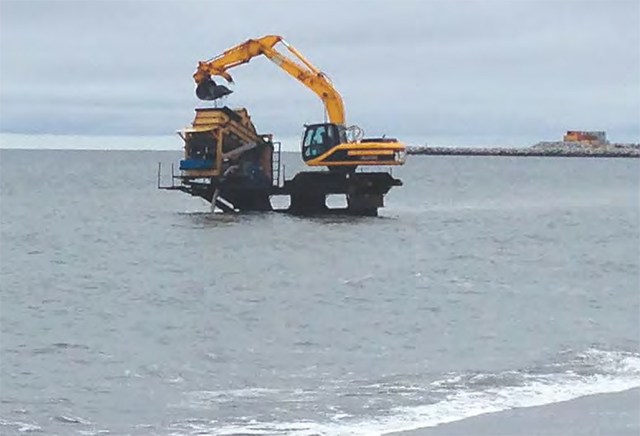 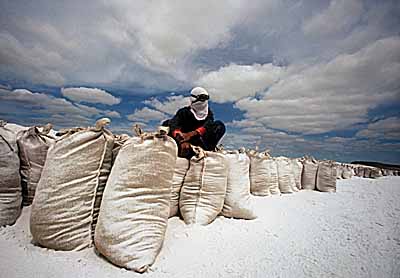 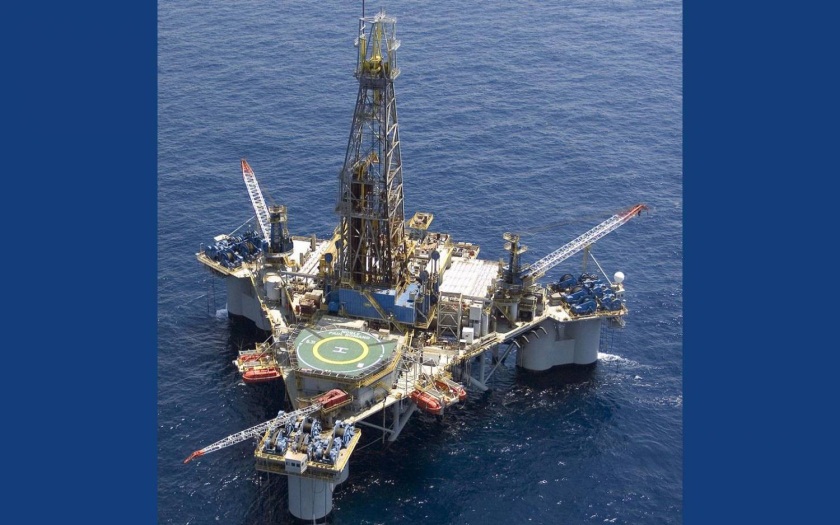 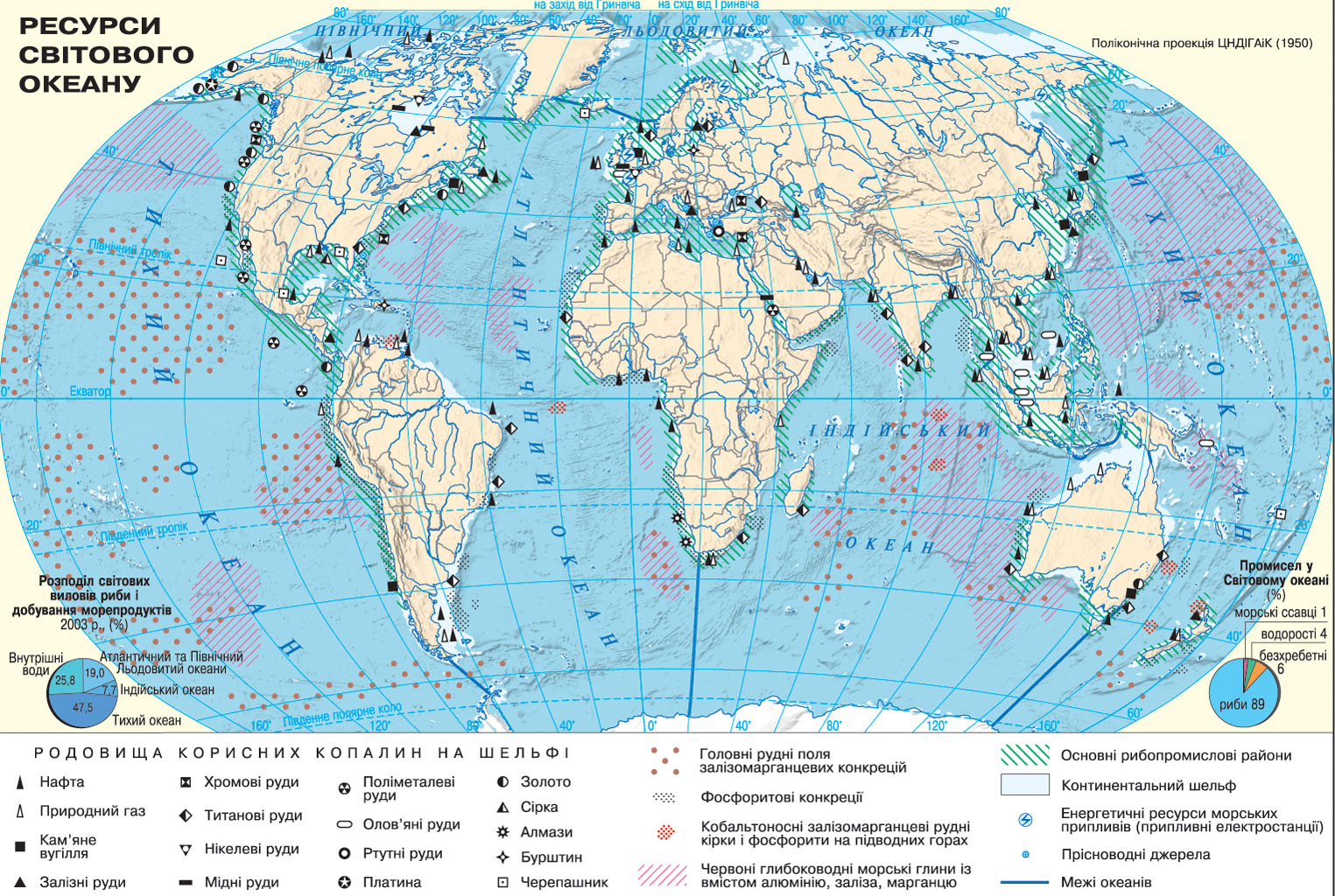 Рибопромислові райони
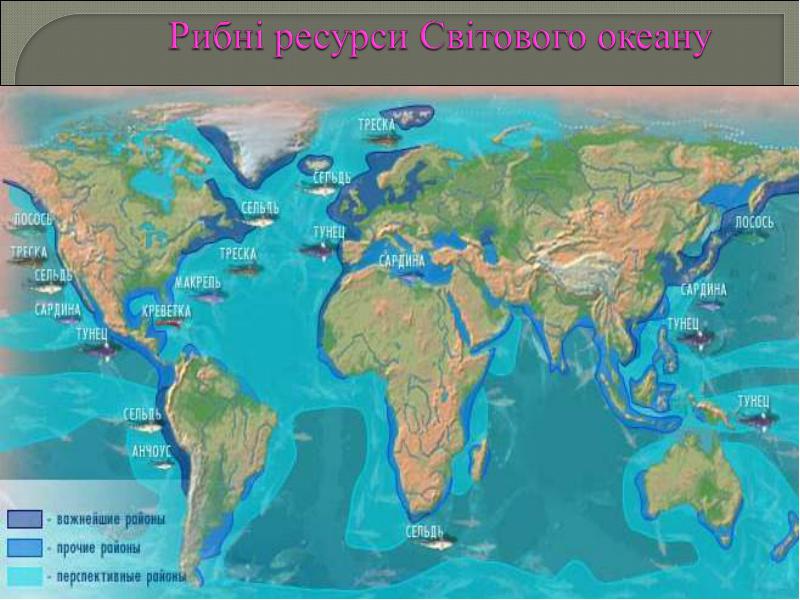 Домашнє завдання
Опрацювати § 57, 58, 59, вивчити зміст таблиць, підготуватись до тестування.